Региональный интернет-дневник
Госуслуги. Раздел «Школьное портфолио»
1. Вход в РИД по логину и паролю
1. Вход в РИД по логину и паролю
2. Вход в РИД через портал Госуслуг (учетная запись ЕСИА)
2. Вход в РИД через портал Госуслуг (учетная запись ЕСИА)
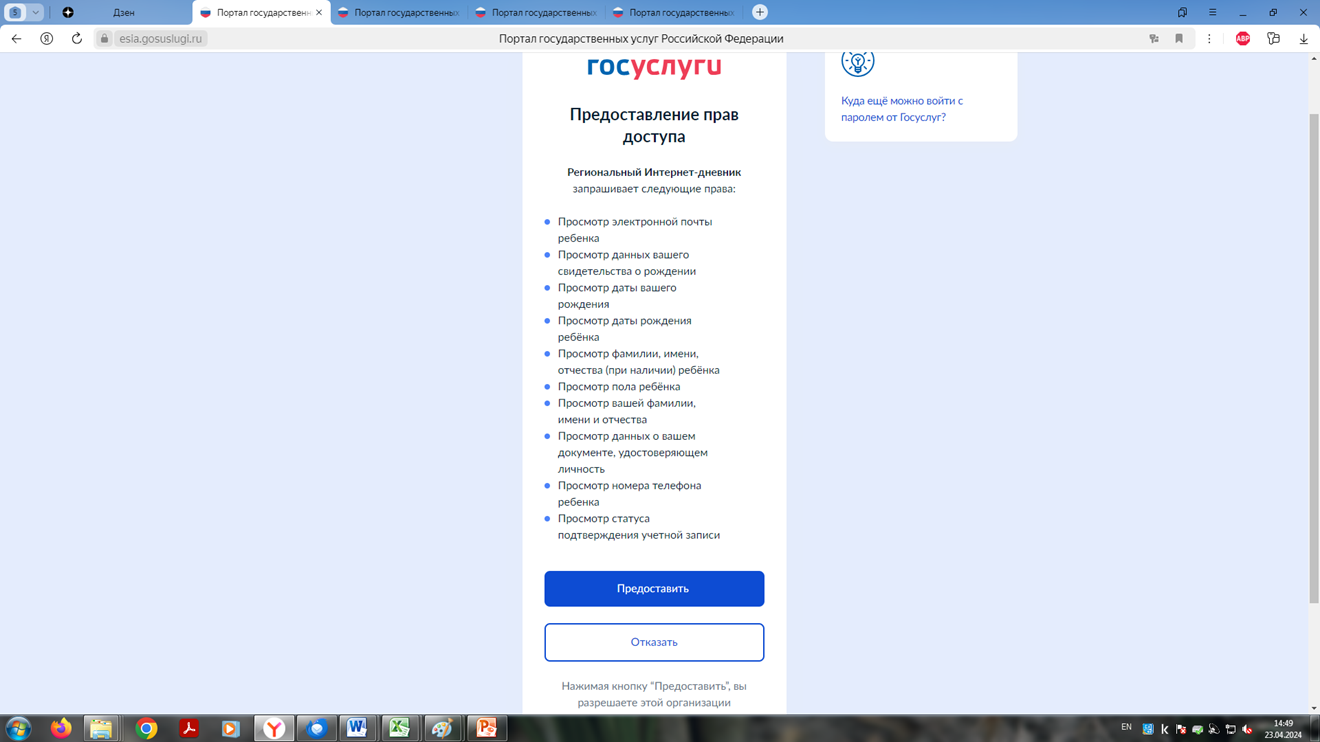 Выполняется однократное предоставление прав доступа
Региональный интернет дневник. Меню «Оценки»
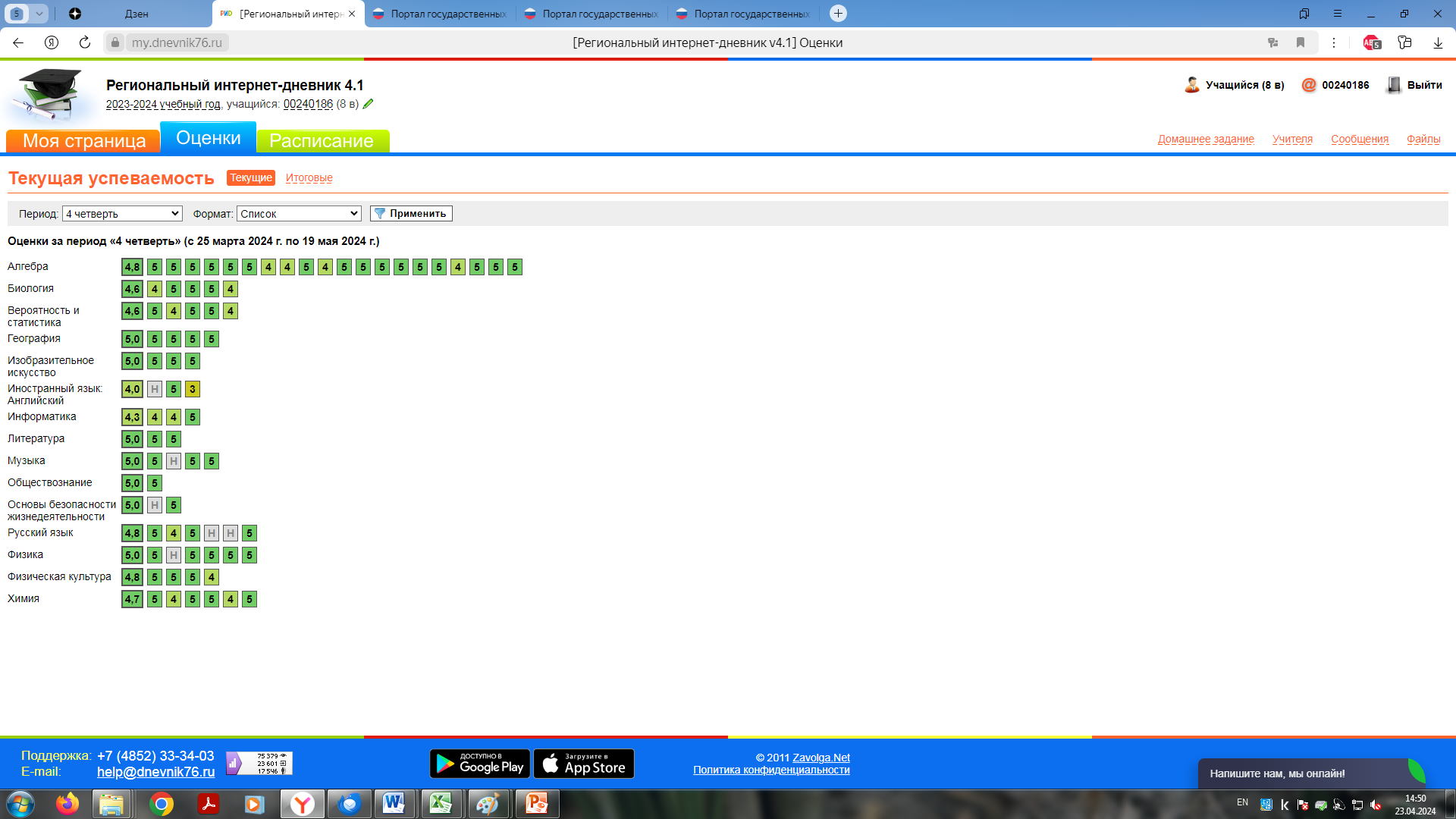 Региональный интернет дневник. Меню «Настройки»
Обязательным условием для получения в электронном виде услуги «Предоставление информации о текущей успеваемости учащегося в государственном или муниципальном образовательном учреждении Ярославской области, ведение дневника и журнала успеваемости» является предоставление номера СНИЛС в образовательную организацию
Взаимодействие ГИС «Образование - 76» с порталом Госуслуг
Условия функционирования раздела «Школьное портфолио» на портале Госуслуг:
- наличие учетной записи родителей в ЕСИА
- наличие учетной записи обучающегося с 5 по 11 класс   в ЕСИА (детской или взрослой гражданина с 14 лет)
- полнота сведений образовательной организации в подсистеме АСИОУ ГИС «Образование-76» для раздела «Школьное портфолио» на портале Госуслуг
Доступ в раздел «Школьное портфолио»
Ссылка на инструкцию по созданию детской учетной записи на ЕПГУ https://www.gosuslugi.ru/help/faq/lk/102380
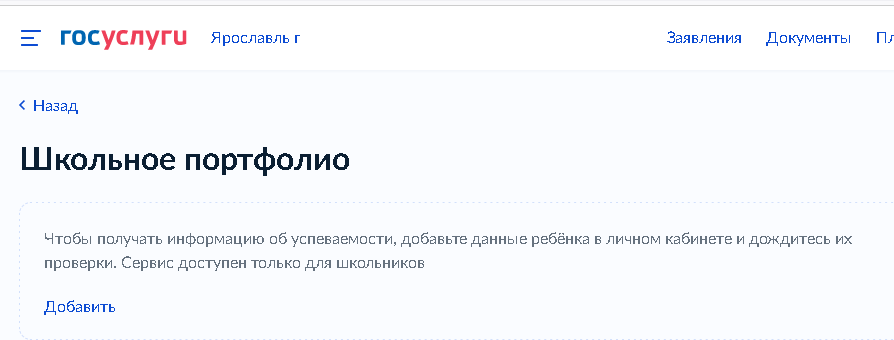 Добавление сведений о ребенке в учетную запись родителя
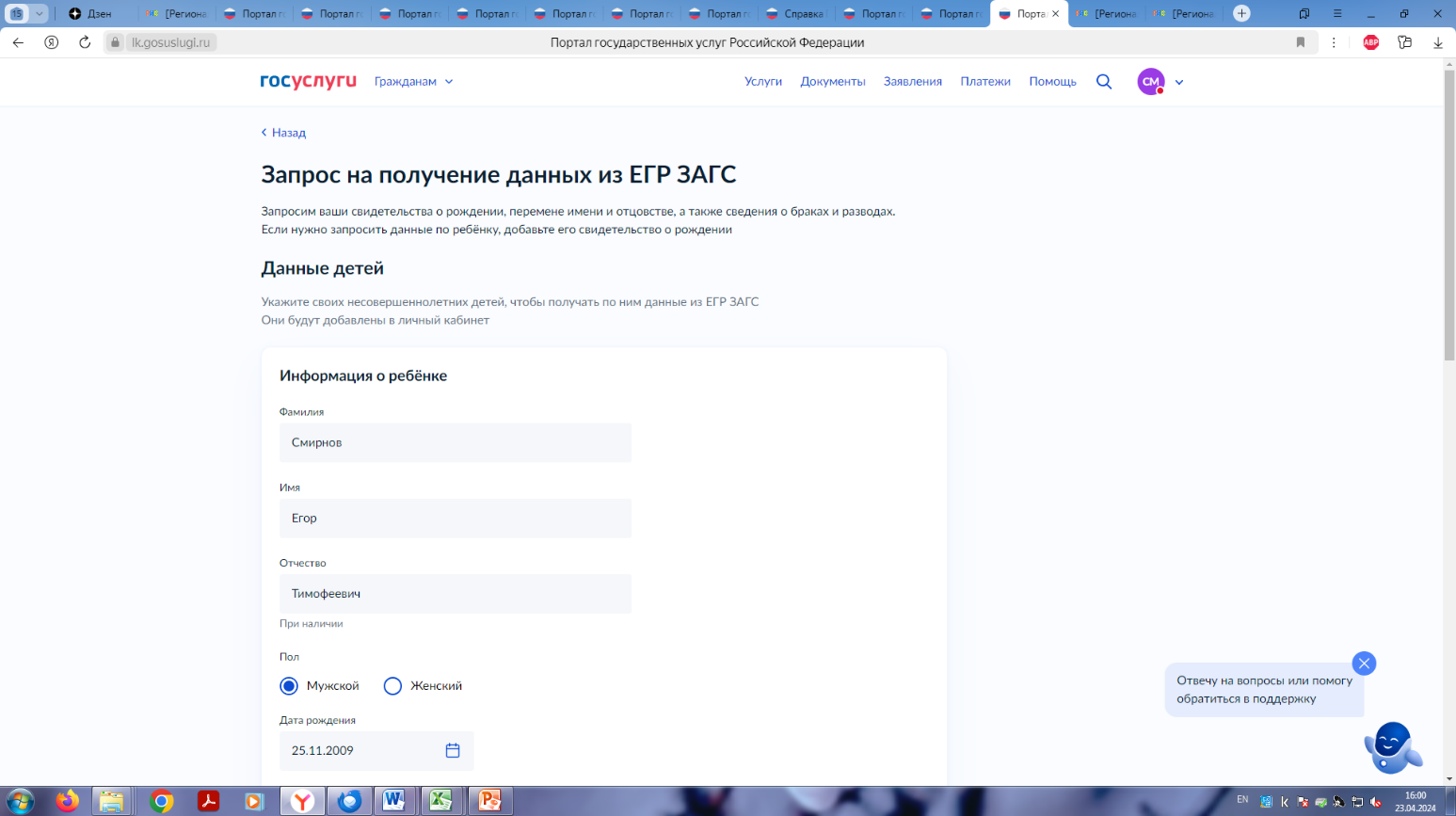 Отражение сведений о детях в учетной записи родителя
Школьное портфолио ребенка
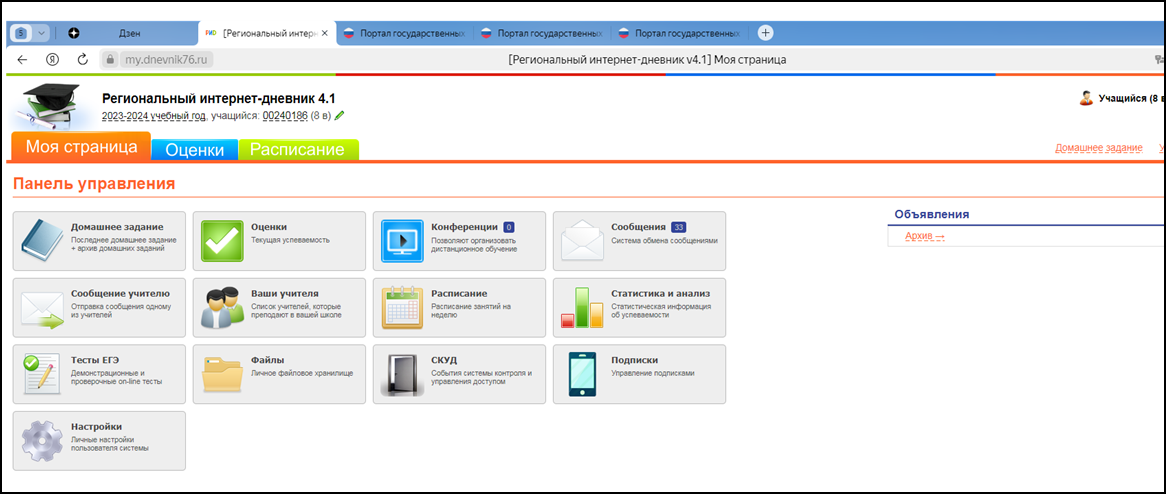 Отображение сведений об успеваемости и посещаемости в разделе «Школьное портфолио»
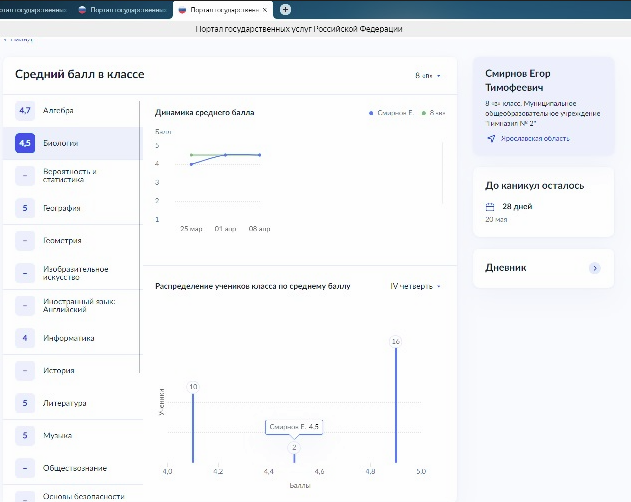 Отображение сведений об успеваемости и посещаемости в разделе «Школьное портфолио»
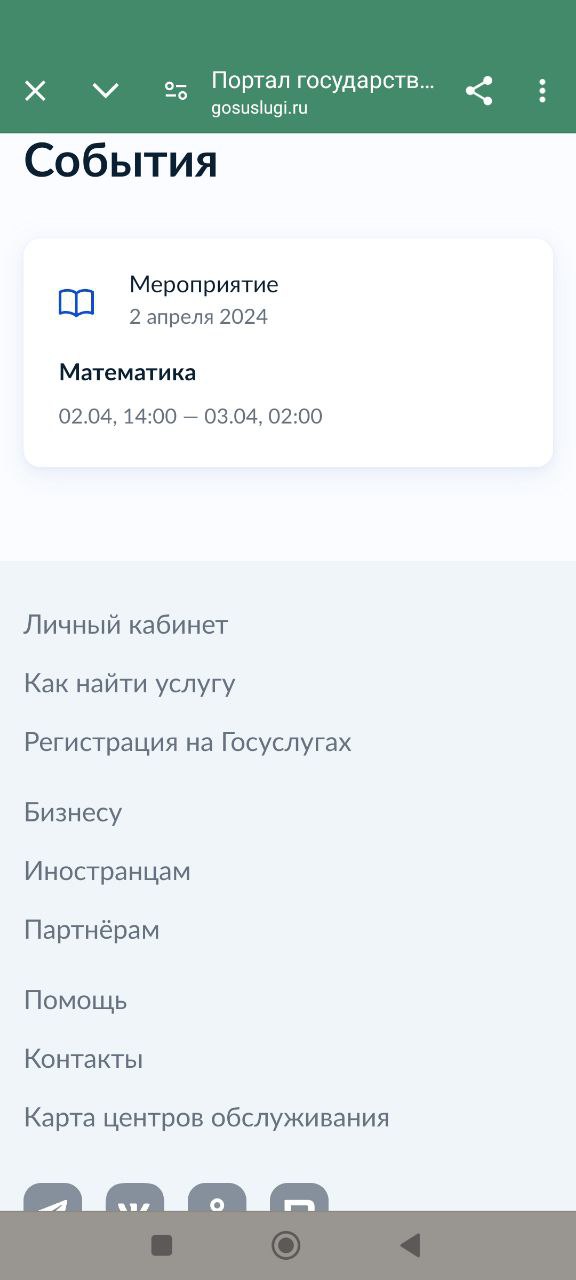 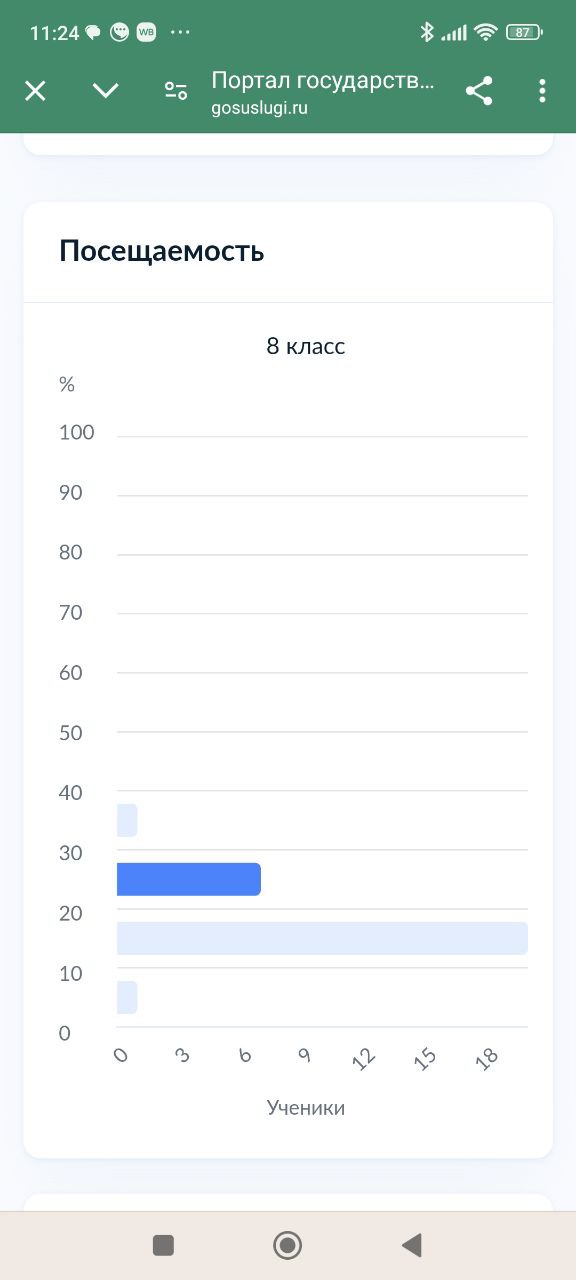 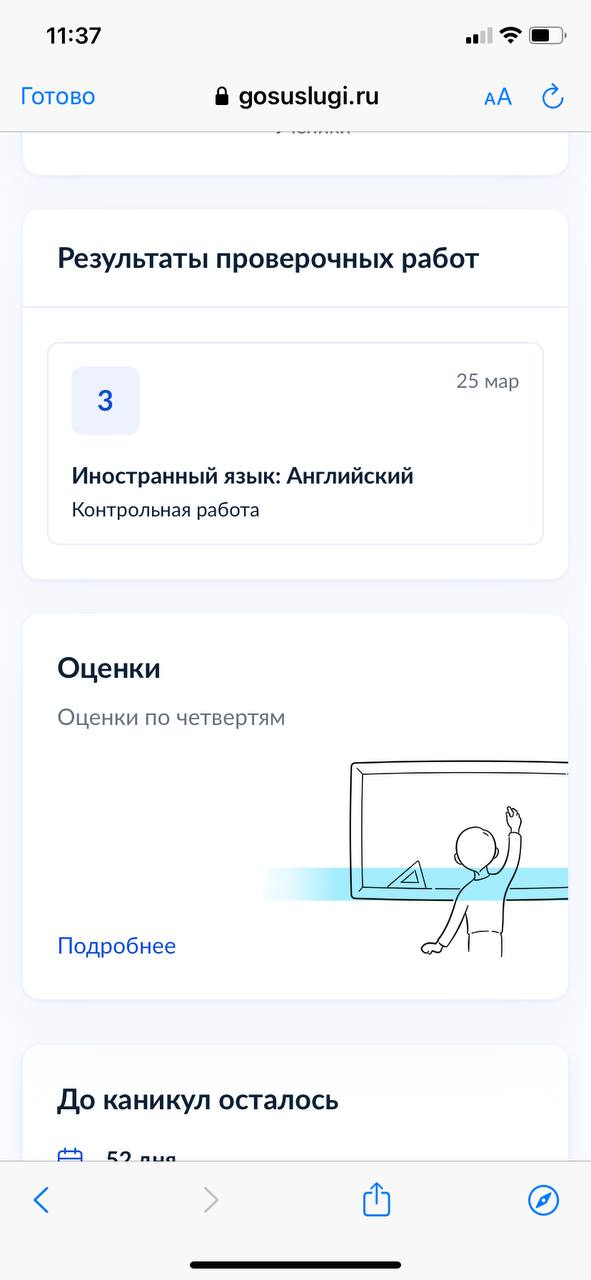 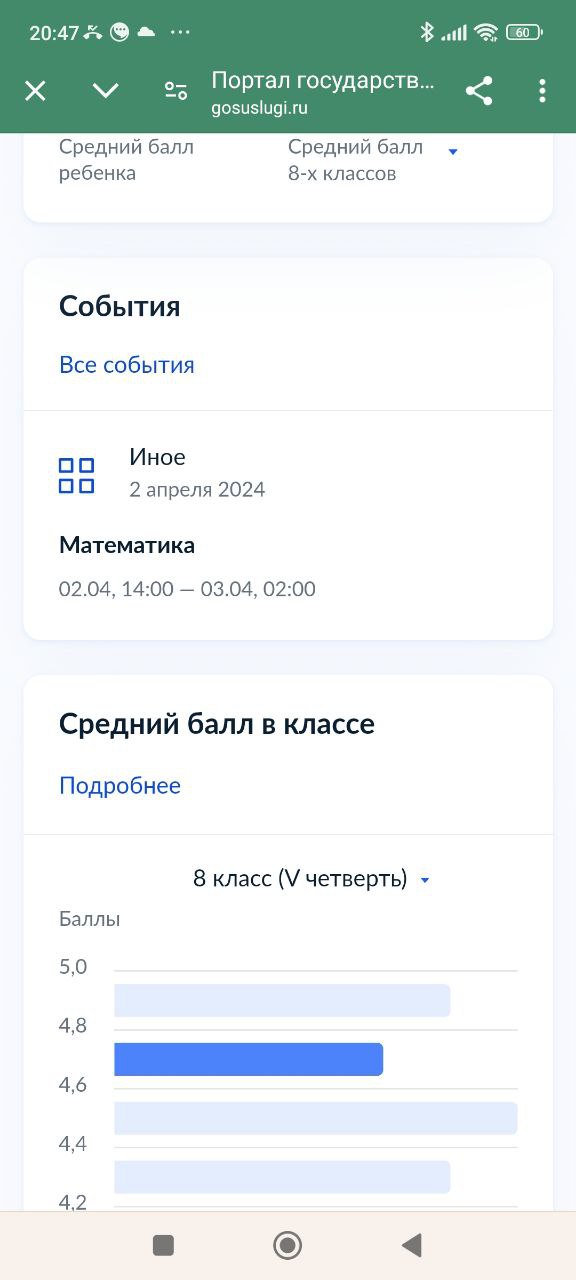 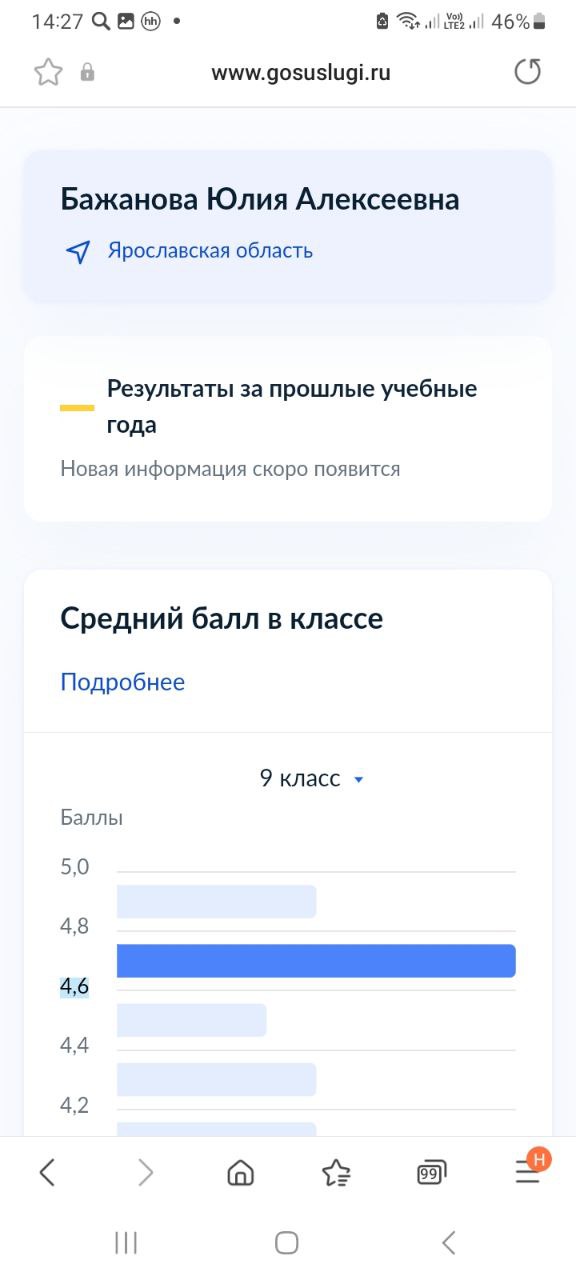 Отображение сведений об успеваемости и посещаемости в разделе «Школьное портфолио»
При отсутствии данных в ГИС «Образование-76» 
родители на ЕПГУ будут видеть следующие 
картинки
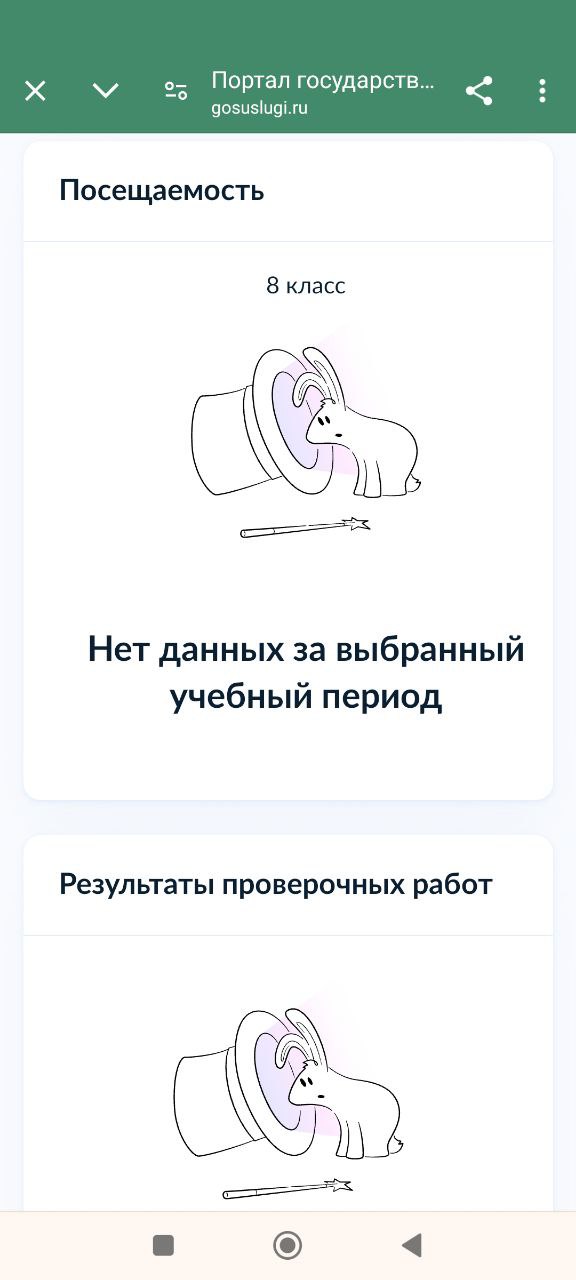 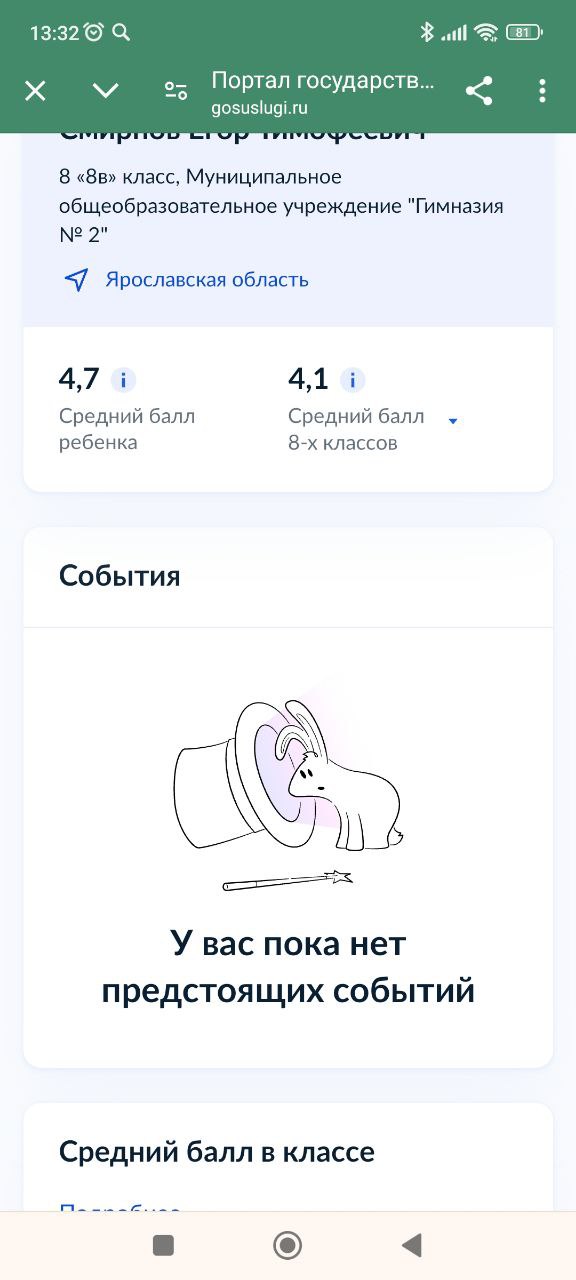 Хочу отображение информации 
в разделе 
Школьное портфолио
СНИЛС родителя передать классному руководителю
В разделе школьное портфолио добавить данные ребенка
Зайти на сайт дневника с помощью госуслуг, проверить в настройках личного кабинета дневника СНИЛС ребенка
Почта школы: yarsch052@yandex.ru 
описание проблем, ФИО обучающегося, класс, скриншоты (по возможности)
Телефон: 24-76-66
Спасибо за внимание!